DR / MOHANNAD AMER

BY/ SALIM AMER SAID ALSHIDHANI
141045
الذكاء الاجتماعي
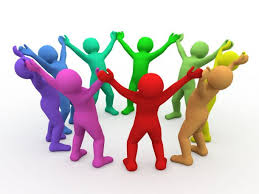 ما هو؟
هو القدرة العقلية التي تمكن الفرد من فهم و إدراك مشاعر الآخرين و حالاتهم المزاجية و احتياجاتهم ثم القدرة على التعبير و التواصل ثم التأثير و القيادة.
التوظيف
أ- المرحلي:
العمل التطوعي الجماعي.
جماعة الإرشاد النفسي بالمدرسة.
الأسر الطلابية.
جماعات النشاط.
الدعوة.
الإذاعة.

ب- المستقبلي:
مدرب- داعية- مجال التسويق- مدرس- علاقات عامة- مشرفو أنشطة الأطفال.......
أنشطة اكتشاف الذكاء الاجتماعي
المعسكرات- الرحلات.
العمل الجماعي منحه دور القيادة بعض الوقت.
العمل تحت ضغط.
زيارة ملجأ.
مواجهة ضيف: من يستقبله- من يتفاعل معه.
الرسم الجماعي.
الحوار الجماعي.
التنمية
جميع الأنشطة الجماعية ( لعب- تأليف قصص- رسم....).
تعليمه مهارات اجتماعية مثل ( التفاوض- الحوار- الاستماع- التواصل- التعاطف- التحفيز- القيادة.....).
تعليمه مهارات و أخلاقيات العمل في فريق ( إدارة الإختلاف- التعاون- الإحترام- الثقة- الحقوق و الحدود.....).
تعليمه مهارات الصداقة ( الاختيار- التعارف- بناء العلاقة- المحافظة عليها).
الأعمال التطوعية الجماعية.
إتاحة الفرص له للتعلم و الانفتاحية.
مظاهر الذكاء الاجتماعي
الفهم و الإدراك:
يستطيع الإحساس بمشاعر الآخرين.
ينتبه لأي تغير في الحالة المزاجية للآخرين.

التأثير و القيادة:
يبدو قائدا للمجموعة.
يستمتع بتعليم الآخرين.
الآخرون يسعون لمشورته.

التواصل و التعبير:
يستمتع بصحبة الناس.
لديه صداقة حميمة باثنين أو أكثر.
يبدي تعاطفا واهتماما بالآخرين.
يفضل الأعمال والأنشطة الجماعية.
يعبر عن مشاعره و أفكاره و احتياجاته.
يجيد التعامل مع الأنماط المختلفة.